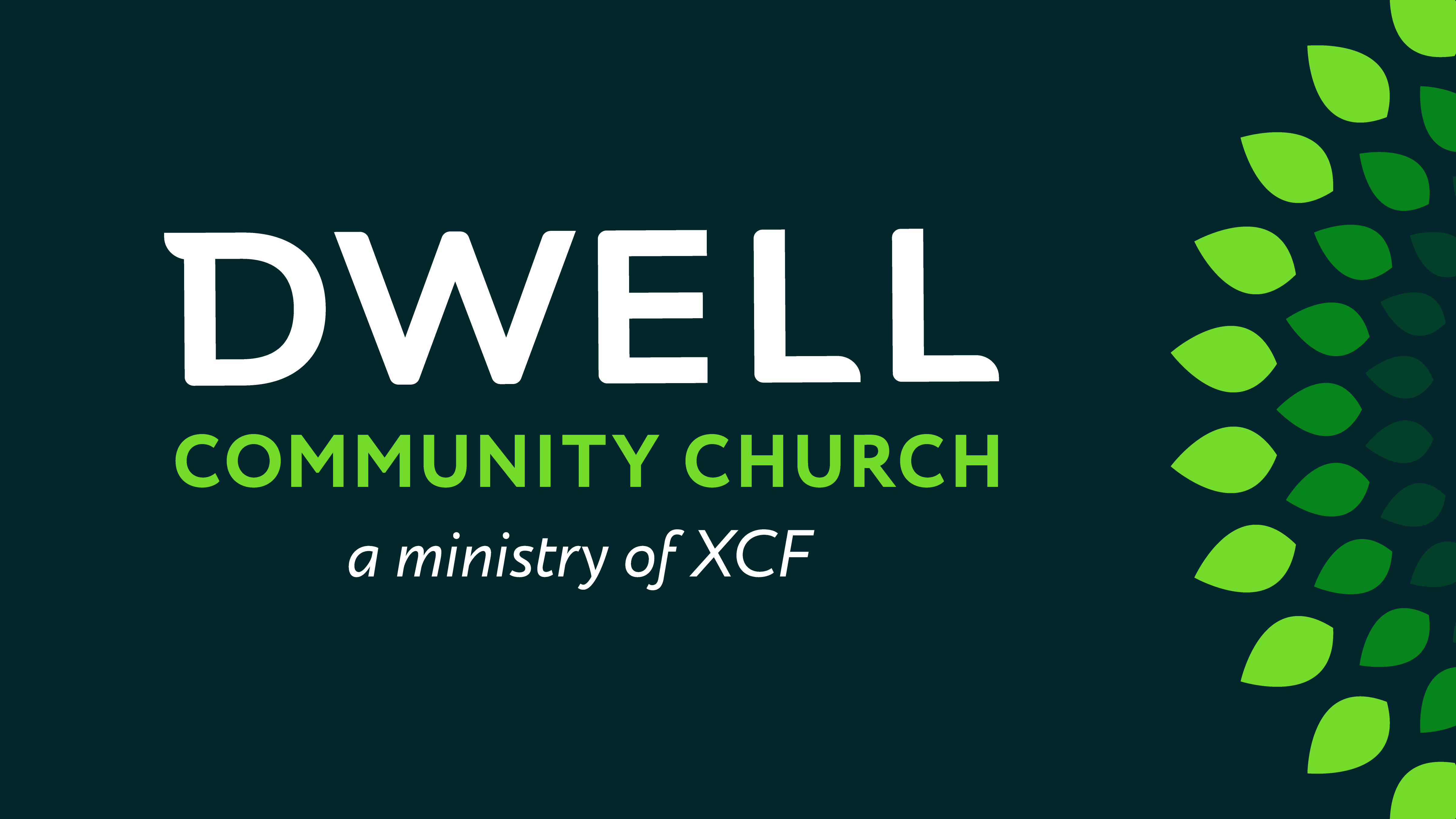 P S A L M S
Psalm 3
Psalm 3

A Psalm of David, regarding the time David fled from his son Absalom.
2 Samuel 15:6 In this manner Absalom dealt with all Israel who came to the king… so Absalom stole away the hearts of the men of Israel.
Psalm 3

A Psalm of David, regarding the time David fled from his son Absalom.
2 Samuel 15:30 And David went up the ascent of the Mount of Olives, and wept as he went, and his head was covered and he walked barefoot. Then all the people who were with him each covered his head and went up weeping as they went.
Psalm 3

A Psalm of David, regarding the time David fled from his son Absalom.
Psalm 3

A Psalm of David, regarding the time David fled from his son Absalom.

1 O Lord, I have so many enemies;    so many are against me.2 So many are saying,    “God will never rescue him!” Interlude

3 But you, O Lord, are a shield around me;    you are my glory, the one who holds my head high.4 I cried out to the Lord,    and he answered me from his holy mountain. Interlude
Psalm 3

A Psalm of David, regarding the time David fled from his son Absalom.
5 I lay down and slept,    yet I woke up in safety,    for the Lord was watching over me.6 I am not afraid of ten thousand enemies    who surround me on every side.
7 Arise, O Lord!    Rescue me, my God!Slap all my enemies in the face!    Shatter the teeth of the wicked!8 Victory comes from you, O Lord.    May you bless your people. Interlude
Prayer is Homebase
Psalm 3:1 O Lord, I have so many enemies;    so many are against me.2 So many are saying,    “God will never rescue him!”
Prayer is Homebase
2 Samuel 15:25 “Return the ark of God to the city. If I find favor in the sight of the Lord, then He will bring me back again and show me both it and His habitation. 26 But if He should say thus, ‘I have no delight in you,’ behold, here I am, let Him do to me as seems good to Him.”
Psalm 3:1 O Lord, I have so many enemies;    so many are against me.2 So many are saying,    “God will never rescue him!”
“saying to my soul…”
Prayer is Homebase
Stage 1: Tell God the news
Psalm 3:1 O Lord, I have so many enemies;    so many are against me.2 So many are saying,    “God will never rescue him!”  Interlude
Prayer is Homebase
Stage 1: Tell God the news
Psalm 3:3 But you, O Lord, are a shield around me;    you are my glory, the one who holds my head high.
Prayer is Homebase
Stage 1: Tell God the news
Psalm 3:3 But you, O Lord, are a shield around me;    you are my glory, the one who holds my head high.
Prayer is Homebase
Stage 1: Tell God the news
Psalm 3:3 But you, O Lord, are a shield around me;    you are my glory, the one who holds my head high.
Prayer is Homebase
Stage 1: Tell God the news
Psalm 3:3 But you, O Lord, are a shield around me;    you are my glory, the one who holds my head high.
Prayer is Homebase
Stage 1: Tell God the news
Psalm 3:3 But you, O Lord, are a shield around me;    you are my glory, the one who holds my head high.
Prayer is Homebase
Stage 2: Praise God
Psalm 3:3 But you, O Lord, are a shield around me;    you are my glory, the one who holds my head high.
Prayer is Homebase
Stage 2: Praise God
Psalm 3:4 I cried out to the Lord,and he answered me from his holy mountain. Interlude
Prayer is Homebase
Stage 2: Praise God
Psalm 3:4 I cried out to the Lord,and he answered me from his holy mountain. Interlude
Prayer is Homebase
Stage 2: Praise God
Psalm 3:4 I cried out to the Lord,and he answered me from his holy mountain. Interlude
Prayer is Homebase
Stage 2: Praise God
Psalm 3:4 I cried out to the Lord,and he answered me from his holy mountain. Interlude
Prayer is Homebase
Stage 2: Praise God
Psalm 3:5 I lay down and slept,    yet I woke up in safety,    for the Lord was watching over me.
Prayer is Homebase
Stage 3: Thanksgiving
Psalm 3:5 I lay down and slept,    yet I woke up in safety,    for the Lord was watching over me.
Prayer is Homebase
Stage 3: Thanksgiving
Psalm 3:5 I lay down and slept,    yet I woke up in safety,    for the Lord was watching over me.
Prayer is Homebase
Stage 3: Thanksgiving
Psalm 3:5 I lay down and slept,    yet I woke up in safety,    for the Lord was watching over me.
Prayer is Homebase
Stage 3: Thanksgiving
In a trial it’s helpful to notice what is good, even if it’s small
Even if it’s just what could have been
And to thank God for what He has done
Psalm 3:5 I lay down and slept,    yet I woke up in safety,    for the Lord was watching over me.
Prayer is Homebase
Stage 3: Thanksgiving
“Truly it must have been a soft pillow indeed that could make David forget his danger, who then had such a disloyal army at his back hunting of him; so transcendent is this influence of this peace, that it can make the creature lie down as cheerfully to sleep in the grave as on the softest bed.  You will say that child is willing that calls to be put to bed.”
									     - William Gurnall
Psalm 3:5 I lay down and slept,    yet I woke up in safety,    for the Lord was watching over me.
Prayer is Homebase
Stage 3: Thanksgiving
“A good conscience can sleep in the mouth of a cannon” 
									– Thomas Watson
Psalm 3:5 I lay down and slept,    yet I woke up in safety,    for the Lord was watching over me.
Prayer is Homebase
Stage 3: Thanksgiving
Keep in mind David didn’t know the outcome…
Psalm 3:6 I am not afraid of ten thousand enemies who surround me on every side.
Prayer is Homebase
Stage 3: Thanksgiving
Psalm 3:7 Arise, O Lord!    Rescue me, my God!Slap all my enemies in the face!    Shatter the teeth of the wicked!
Prayer is Homebase
Stage 4: Request
Psalm 3:7 Arise, O Lord!    Rescue me, my God!Slap all my enemies in the face!    Shatter the teeth of the wicked!
Prayer is Homebase
Stage 4: Request
Psalm 3:1 O Lord, I have so many enemies;    so many are against me.2 So many are saying,    “God will never rescue him!”
Psalm 3:7 Arise, O Lord!    Rescue me, my God!Slap all my enemies in the face!    Shatter the teeth of the wicked!
Prayer is Homebase
Stage 4: Request
Psalm 3:8 Victory comes from you, O Lord.    May you bless your people.
Prayer is Homebase
Stage 4: Request
Psalm 3:8 Victory comes from you, O Lord.    May you bless your people.
Prayer is Homebase
Stage 5: Intercession
We should never be afraid to ask God boldly!
Psalm 5:1 O Lord, hear me as I pray; pay attention to my groaning.2 Listen to my cry for help, my King and my God, for I pray to no one but you.3 Listen to my voice in the morning, Lord. Each morning I bring my requests to you and wait expectantly.
Psalm 3:8 Victory comes from you, O Lord.    May you bless your people.
Prayer is Homebase
A daily routine
We should never be afraid to ask God boldly!
Psalm 5:1 O Lord, hear me as I pray; pay attention to my groaning.2 Listen to my cry for help, my King and my God, for I pray to no one but you.3 Listen to my voice in the morning, Lord. Each morning I bring my requests to you and wait expectantly.
Psalm 3:8 Victory comes from you, O Lord.    May you bless your people.
Prayer is Homebase
A daily routine
We should never be afraid to ask God boldly!
Psalm 5:1 O Lord, hear me as I pray; pay attention to my groaning.2 Listen to my cry for help, my King and my God, for I pray to no one but you.3 Listen to my voice in the morning, Lord. Each morning I bring my requests to you and wait expectantly.
Psalm 3:8 Victory comes from you, O Lord.    May you bless your people.
Prayer is Homebase
A daily routine
Psalm 3:4 I cried out to the Lord…Psalm 3:5 I lay down and slept, yet I woke up in safety…Psalm 3:7 Arise, O Lord!
Psalm 3:8 Victory comes from you, O Lord.    May you bless your people.
Prayer is Homebase
A daily routine
Psalm 4:7 You have given me greater joy than those who have abundant harvests of grain and new wine.8 In peace I will lie down and sleep, for you alone, O Lord, will keep me safe.
Psalm 3:8 Victory comes from you, O Lord.    May you bless your people.
Prayer is Homebase
A daily routine
David started and finished each day at his “homebase” of prayer
Psalm 3:8 Victory comes from you, O Lord.    May you bless your people.
Prayer is Homebase
A daily routine
David started and finished each day at his “homebase” of prayer
Launching out and returning back
The rhythm of the Christian life
Prayer is Homebase
A daily routine
David started and finished each day at his “homebase” of prayer
Launching out and returning back
The rhythm of the Christian life
Prayer is Homebase
A daily routine
David started and finished each day at his “homebase” of prayer
Mark 1:32 When evening came, after the sun had set, they began bringing to Him all who were ill and those who were demon-possessed. 33 And the whole city had gathered at the door. 34 And He healed many who were ill with various diseases, and cast out many demons; and He was not permitting the demons to speak, because they knew who He was.
Prayer is Homebase
A daily routine
David started and finished each day at his “homebase” of prayer
Mark 1:32 When evening came, after the sun had set, they began bringing to Him all who were ill and those who were demon-possessed. 33 And the whole city had gathered at the door. 34 And He healed many who were ill with various diseases, and cast out many demons; and He was not permitting the demons to speak, because they knew who He was.
Prayer is Homebase
Mark 1:35 In the early morning, while it was still dark, Jesus got up, left the house, and went away to a secluded place, and was praying there.   36 Simon and his companions searched for Him; 37 they found Him, and said to Him, “Everyone is looking for You.”
Prayer is Homebase
Mark 1:38 He said to them, “Let us go somewhere else to the towns nearby, so that I may preach there also; for that is what I came for.” 39 And He went into their synagogues throughout all Galilee, preaching and casting out the demons.
Prayer is Homebase
Mark 6:7 And He summoned the twelve and began to send them out in pairs, and gave them authority over the unclean spirits … 12 They went out and preached that men should repent. 13 And they were casting out many demons and were anointing with oil many sick people and healing them.
Prayer is Homebase
Mark 6:30 The apostles gathered together with Jesus; and they reported to Him all that they had done and taught. 31 And He said to them, “Come away by yourselves to a secluded place and rest a while.” (For there were many people coming and going, and they did not even have time to eat.) 32 They went away in the boat to a secluded place by themselves.
Prayer is Homebase
Matthew 6:5 “When you pray, you are not to be like the hypocrites; for they love to stand and pray in the synagogues and on the street corners so that they may be seen by men. Truly I say to  you, they have their reward in full. 6 But you, when you pray, go into your inner room, close your door and pray to your Father who is in secret, and your Father who sees what is done in secret will reward you.
.
Prayer is Homebase
Your home base is a “secret life” with God
Matthew 6:5 “When you pray, you are not to be like the hypocrites; for they love to stand and pray in the synagogues and on the street corners so that they may be seen by men. Truly I say to  you, they have their reward in full. 6 But you, when you pray, go into your inner room, close your door and pray to your Father who is in secret, and your Father who sees what is done in secret will reward you.
.
Prayer is Homebase
Orients us before God
What would be the effect of “launching out” from a 
secret life with God each morning?
Prayer is Homebase
Establish your “audience” for the day
Matthew 6:6 your Father who sees what is done in secret will reward you.
What would be the effect of “launching out” from a 
secret life with God each morning?
Prayer is Homebase
Turns on your radio
What would be the effect of “launching out” from a 
secret life with God each morning?
Prayer is Homebase
Get your orders for the day
What would be the effect of “launching out” from a 
secret life with God each morning?
Prayer is Homebase
Emboldens us for the mission
What would be the effect of “launching out” from a 
secret life with God each morning?
Prayer is Homebase
Can lay out requests for the day, and watch with anticipation
What would be the effect of “launching out” from a 
secret life with God each morning?
Prayer is Homebase
Equips us for the work ahead
What would be the effect of “launching out” from a 
secret life with God each morning?
Matthew 6:6 your Father who sees what is done in secret will reward you.
What would be the effect of “returning back to base” 
each evening?
The hangar is where the fighter returns to safety
Psalm 18:2 The Lord is my rock and my fortress and my deliverer, My God, my rock, in whom I take refuge; My shield and the horn of my salvation, my stronghold.
When I got beat up on the mission…
What would be the effect of “returning back to base” 
each evening?
The hangar is where the fighter returns to safety
To debrief…
What would be the effect of “returning back to base” 
each evening?
The hangar is where the fighter returns to safety
To nurse wounds
What would be the effect of “returning back to base” 
each evening?
The hangar is where the fighter returns to safety
To celebrate victories
What would be the effect of “returning back to base” 
each evening?
The hangar is where the fighter returns to safety
For some R&R
What would be the effect of “returning back to base” 
each evening?
The hangar is where the fighter returns to safety
To refuel and rearm
What would be the effect of “returning back to base” 
each evening?
The effect is that we’re reinvigorated to launch out again!
And that next time we can’t wait to come back 
in for a landing
Prayer is Homebase
Here’s the point: having a “secret life” in prayer is a game changer
In our vitality, relationships, ministry, longevity
Prayer is Homebase
I think there is a lot of giving up in this area
Which is a huge win for Satan!
Don’t abandon your home base!
Prayer is Homebase
Don’t abandon your home base!
Prayer is Homebase
Maybe you need to discover it
Maybe you need to rediscover it
Maybe you need a plan
Prayer is Homebase
Things that don’t matter:

Where and when
How you chose to structure your time
That you keep your plan perfectly
Maybe you need a plan
Prayer is Homebase
Things that do matter:

That you have a time and place
That the structure you choose works for you
Praise
Maybe you need a plan
Prayer is Homebase
Things that do matter:

That you have a time and place
That the structure you choose works for you
Praise – Thanksgiving
Maybe you need a plan
Prayer is Homebase
Things that do matter:

That you have a time and place
That the structure you choose works for you
Praise – Thanksgiving – Tell the News
Maybe you need a plan
Prayer is Homebase
Things that do matter:

That you have a time and place
That the structure you choose works for you
Praise – Thanksgiving – Tell the News – Requests
Maybe you need a plan
Prayer is Homebase
Things that do matter:

That you have a time and place
That the structure you choose works for you
Praise – Thanksgiving – Tell the News – Requests – Intercession
Maybe you need a plan
Prayer is Homebase
Things that do matter:

That you have a time and place
That the structure you choose works for you
That it’s regular
Maybe you need a plan
P S A L M S
Next week:
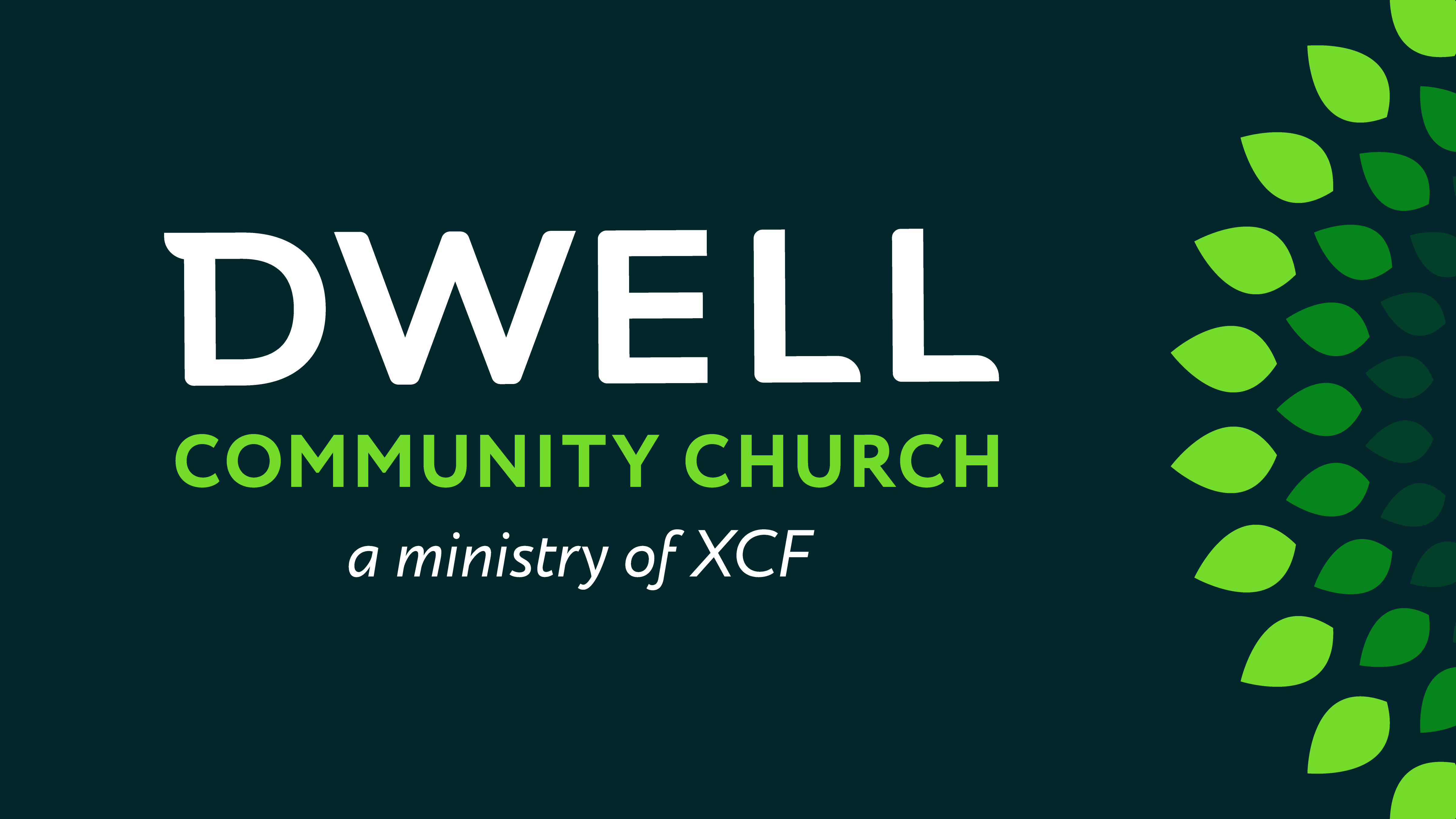